А.Б.Чубайс
Председатель Правления
ОАО «РОСНАНО»
Инновационная экономика 
и технологическое предпринимательство
Летняя школа Школьной лиги Роснано «Наноград – 2013»
03.07.2013
Содержание
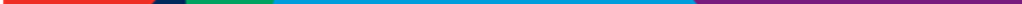 Инновационная экономика в РФ: исторический, глобальный и технологический фон


Предпринимательство: традиционное vs. технологическое


Роль наноиндустрии в инновационной экономике


Как стать технологическим предпринимателем?
2
Инновационная экономика в РФ: исторический, глобальный и технологический фон
Экономика СССР: Инновационный прорыв – только по стратегическому госзаказу!
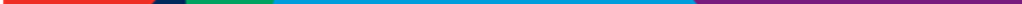 Спрос предъявляет государство. Результаты:
Атомный проект
Космическая программа
Автомат Калашникова
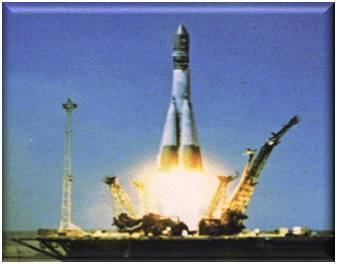 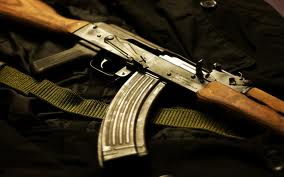 Спрос предъявляет население. Результаты:
Автопром
Бытовая электроника
Легкая промышленность
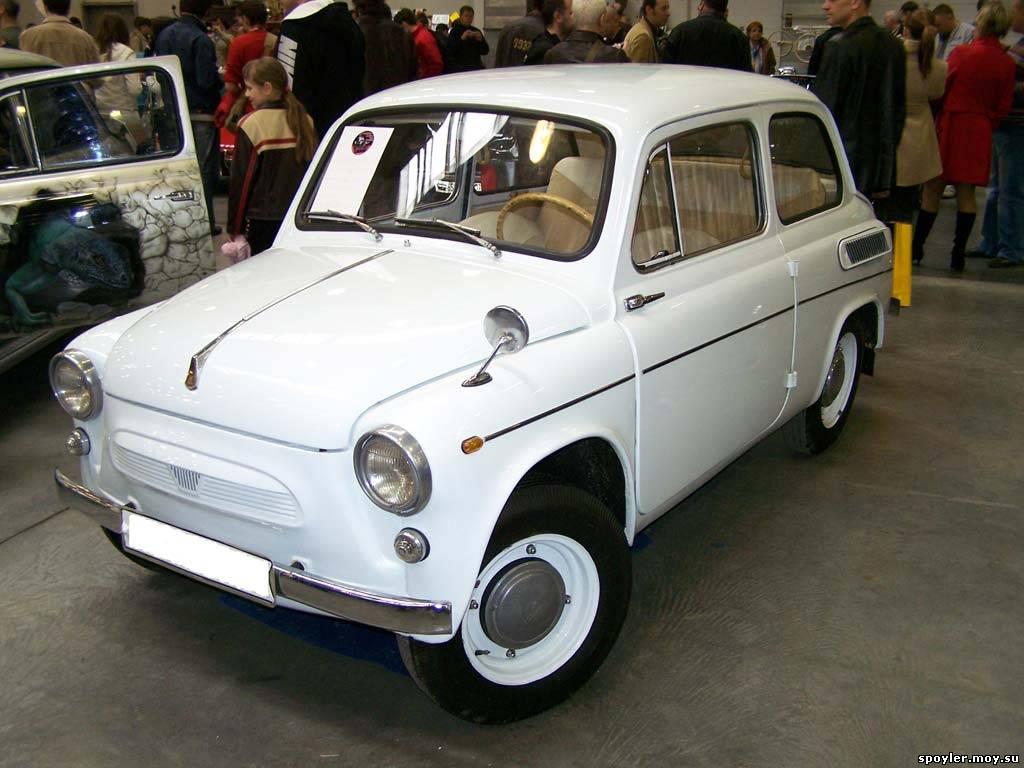 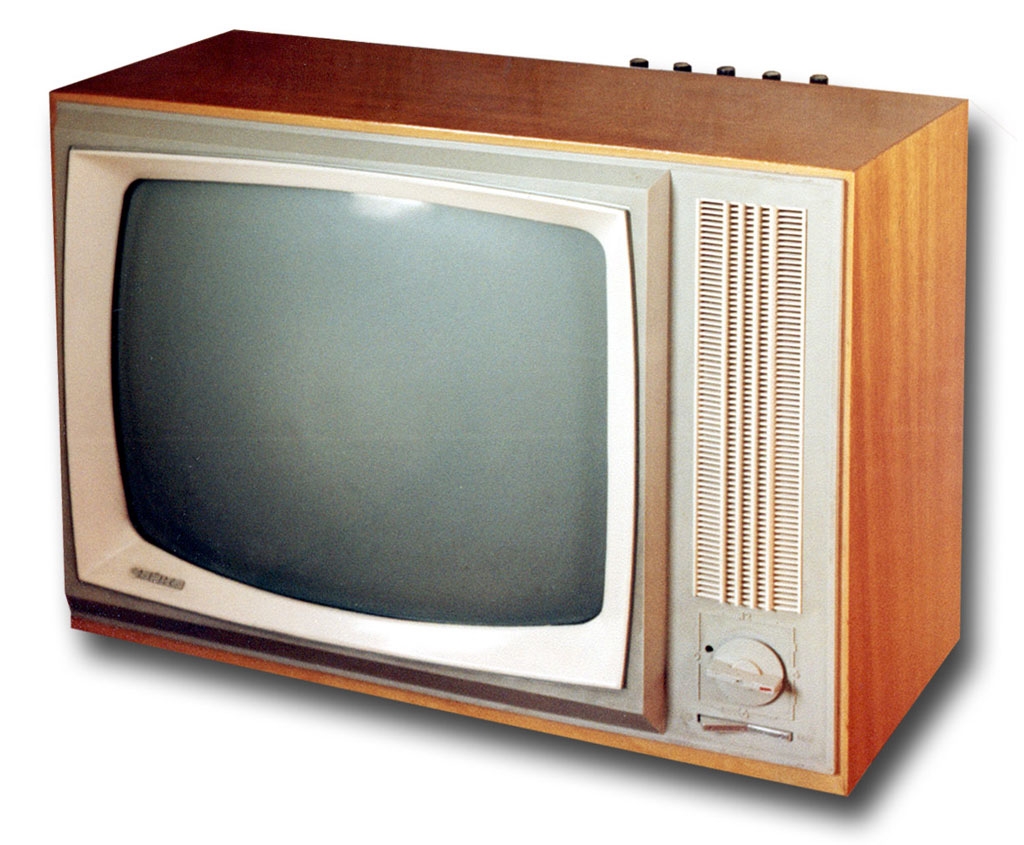 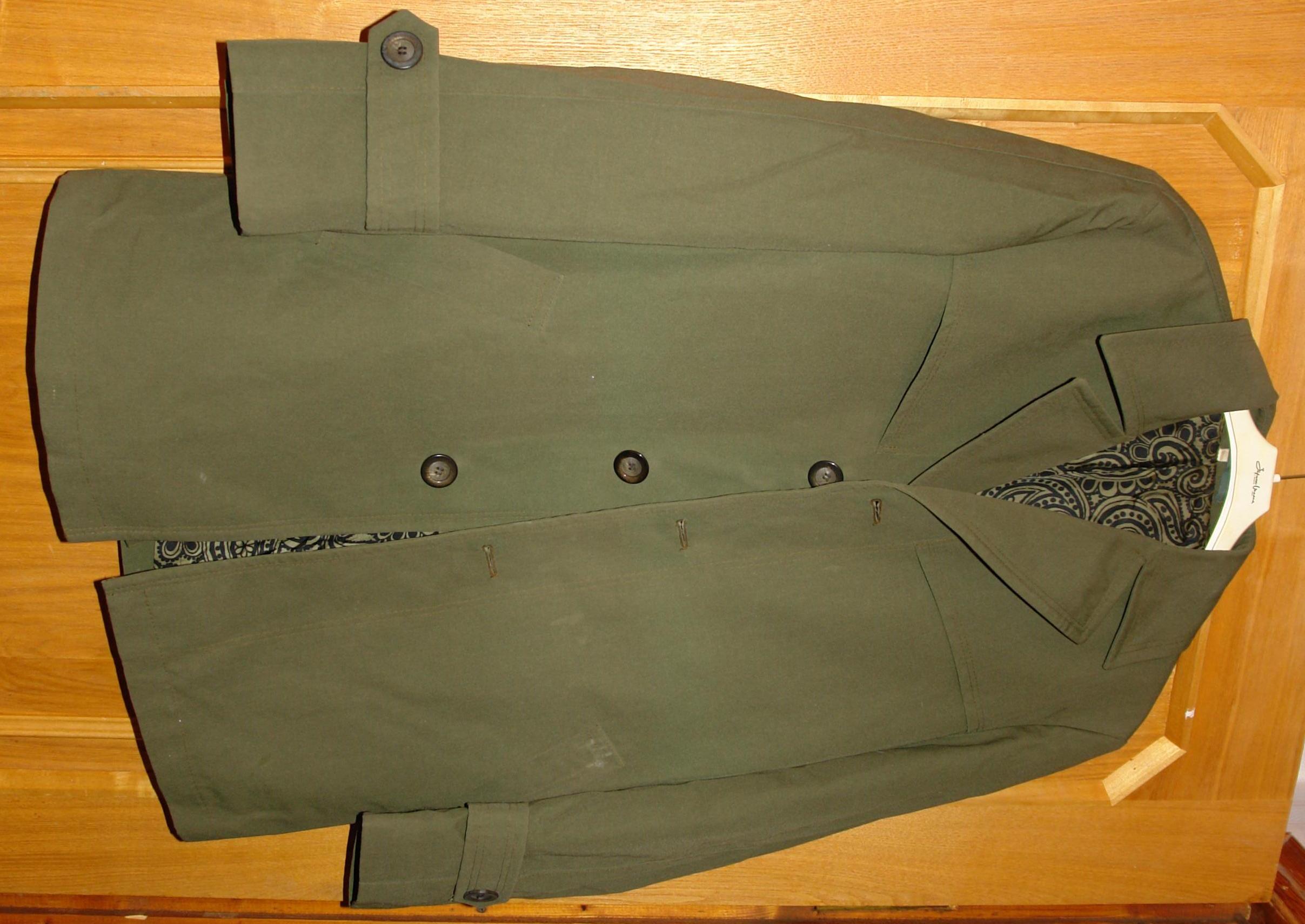 3
Инновационная экономика в РФ: исторический, глобальный и технологический фон
Постсоветская экономика России:Высокотехнологичные отрасли: достижения и потери
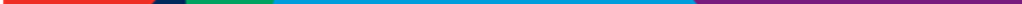 Совокупные активы банковского сектора 
в % к ВВП, 2000-2012 гг.
Розничная торговля в России: 
Индекс физического объема оборота 
(в % к 1990 г.)
1990 год = 100%
Источник: Росстат РФ
Источник: ЦБ РФ
Производство турбин паровых, 1990-2011 млн. кВт
Телекоммуникации: Число мобильных устройств на 100 чел. населения,

1990-2012
Источник: Росстат РФ
4
Инновационная экономика в РФ: исторический, глобальный и технологический фон
1990-2020: 
Этапы становления и развития российской экономики
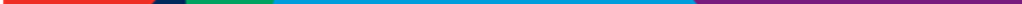 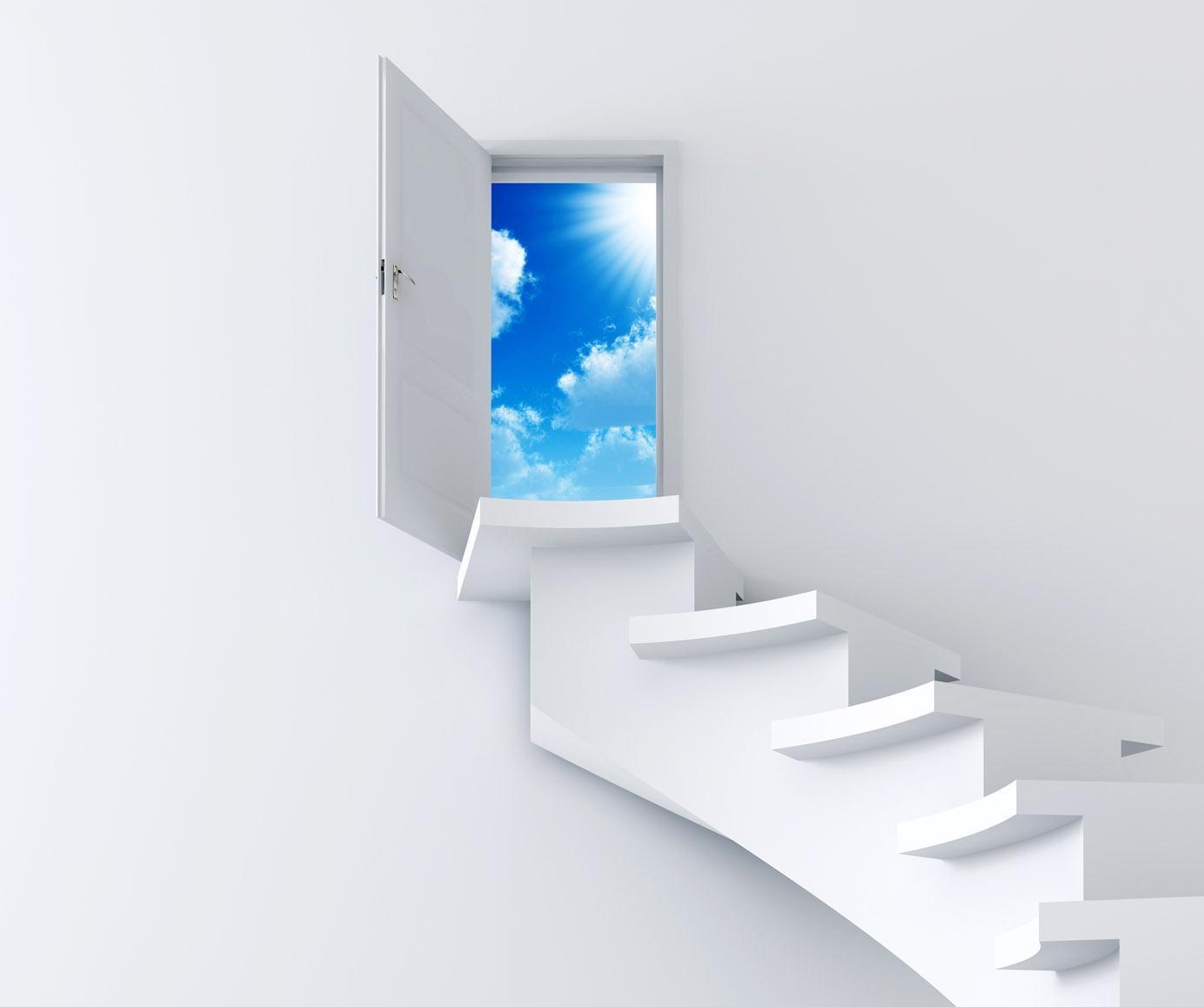 2010 - …
Экономический рост,
основанный на инновационном развитии
2000 – 2010 
Экономический рост, 
основанный на сырьевом экспорте
1990-2000 
Строительство основ рыночной экономики
5
Инновационная экономика в РФ: исторический, глобальный и технологический фон
Конкурентоспособность экономики России:Место в мире
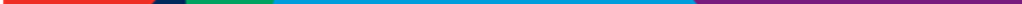 …
Россия: 67 место из 144 стран 
в мировом рейтинге конкурентоспособности WEF
Источник: The Global Competitiveness Report 2012–2013 (World Economic Forum)
6
Инновационная экономика в РФ: исторический, глобальный и технологический фон
Страновые инновационные модели:Сроки строительства
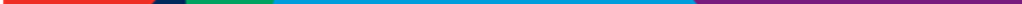 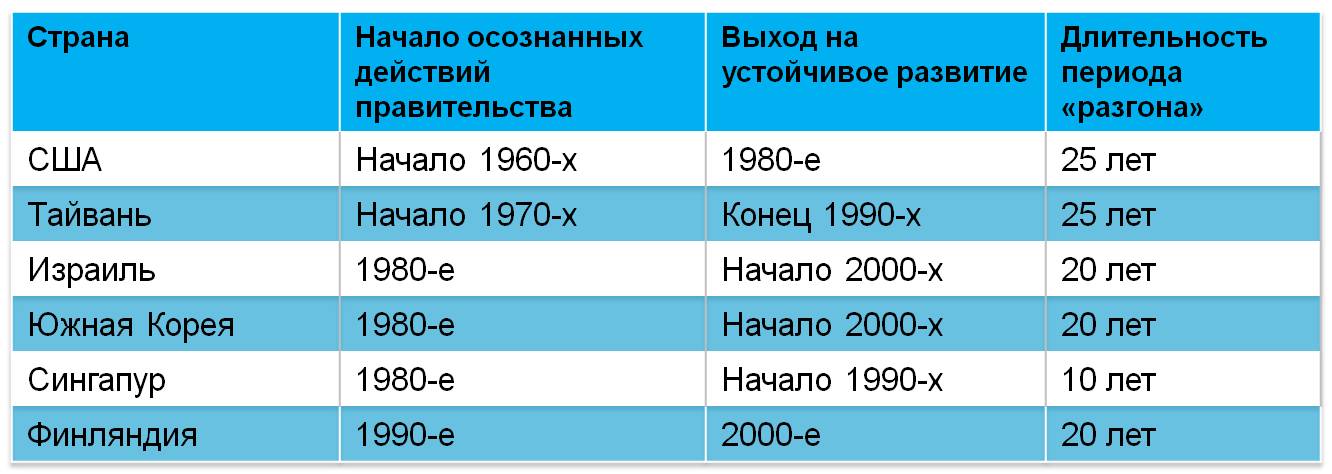 В 1980–1990-е гг. сформировался пул стран-лидеров инновационного развития

 Дальнейшее отставание России от лидеров грозит стать необратимым

 Задача строительства страновой инновационной модели разрешима 
    в исторически короткие сроки
7
Инновационная экономика в РФ: исторический, глобальный и технологический фон
Мир на пороге шестого технологического уклада
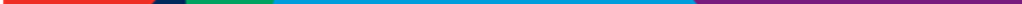 Эра нанобиотехнологий
 и …?
Эра информатизации и телекоммуникаций
Эра нефти, автомобиле-строения и массового производства
VI
Эра стали 
и электричества
V
Эра пара и железных дорог
IV
Механизация текстильной промышленности
III
II
Россия нуждается в прорывных идеях, способных породить новые глобальные рынки
Новые материалы
Новые источники энергии
…
I
1771
1829
1875
1908
1971
2050
2010
8
Инновационная экономика в РФ: исторический, глобальный и технологический фон
Новые лидеры – это прежде всего новые рынки: 
Success stories мировых лидеров
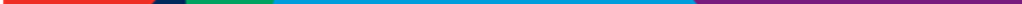 9
Инновационная экономика в РФ: исторический, глобальный и технологический фон
Новые рынки: 
Где мир ждет прорывов?
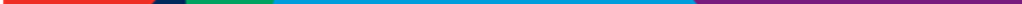 10
Предпринимательство: традиционное vs. технологическое
Государство и бизнес
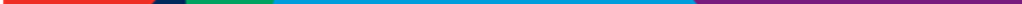 Государство может создать условия для инноваций…
…Но не может создать сами инновации без участия частного бизнеса
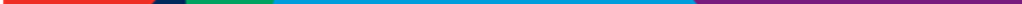 Предпринимательство особого рода - 
технологическое предпринимательство
11
Предпринимательство: традиционное vs. технологическое
Традиционное и технологическое предпринимательство: Точки опоры
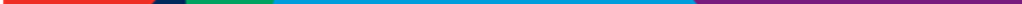 Традиционное предпринимательство
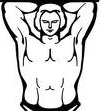 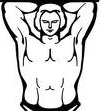 Деньги
Менеджмент
12
Предпринимательство: традиционное vs. технологическое
Традиционное и технологическое предпринимательство: Точки опоры
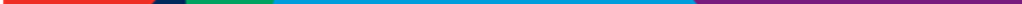 Технологическое предпринимательство
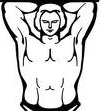 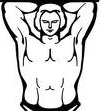 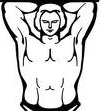 Деньги
Новый продукт / Новая технология
Менеджмент
13
Предпринимательство: традиционное vs. технологическое
Традиционное и технологическое предпринимательство: Ключевые различия
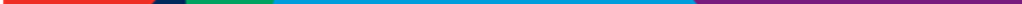 Традиционное предпринимательство: эффективность -
через снижение затрат
Технологическое предпринимательство:
эффективность -
через новый продукт / технологию
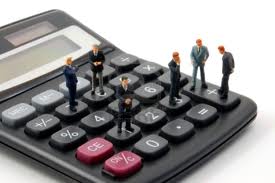 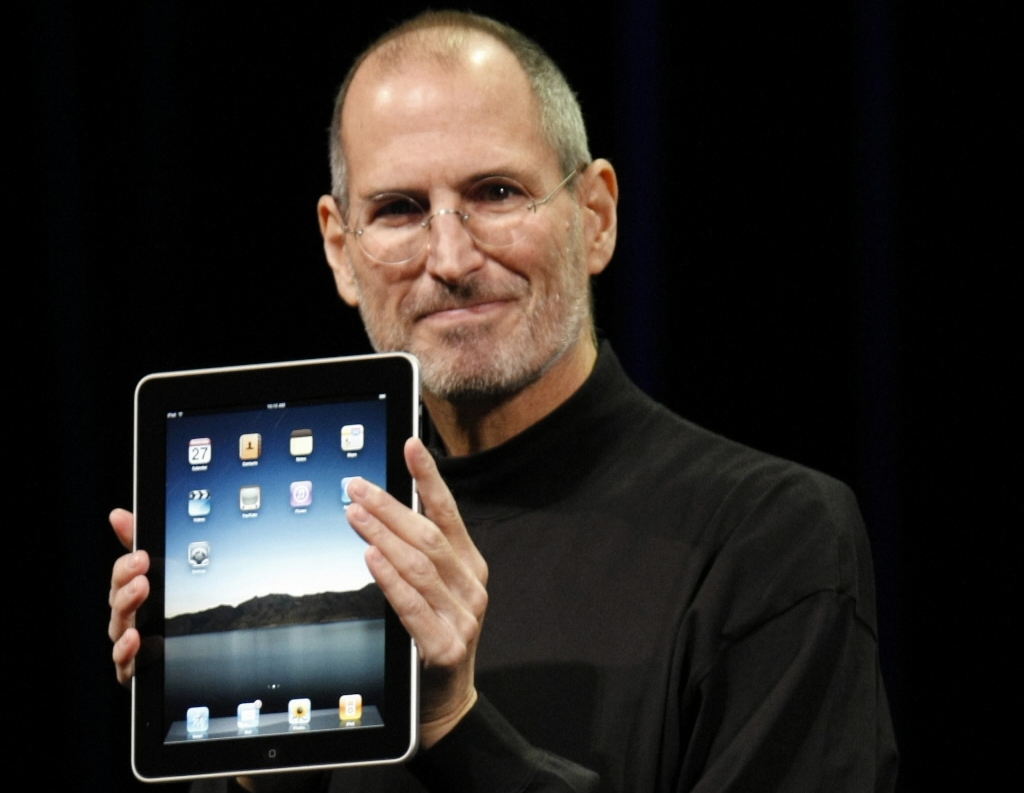 14
Предпринимательство: традиционное vs. технологическое
Традиционное и технологическое предпринимательство: Ключевые различия
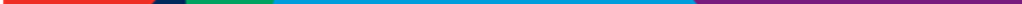 Традиционное предпринимательство: 
главная мотивация - доход
Технологическое предпринимательство:
главная мотивация -
новый продукт / технология *
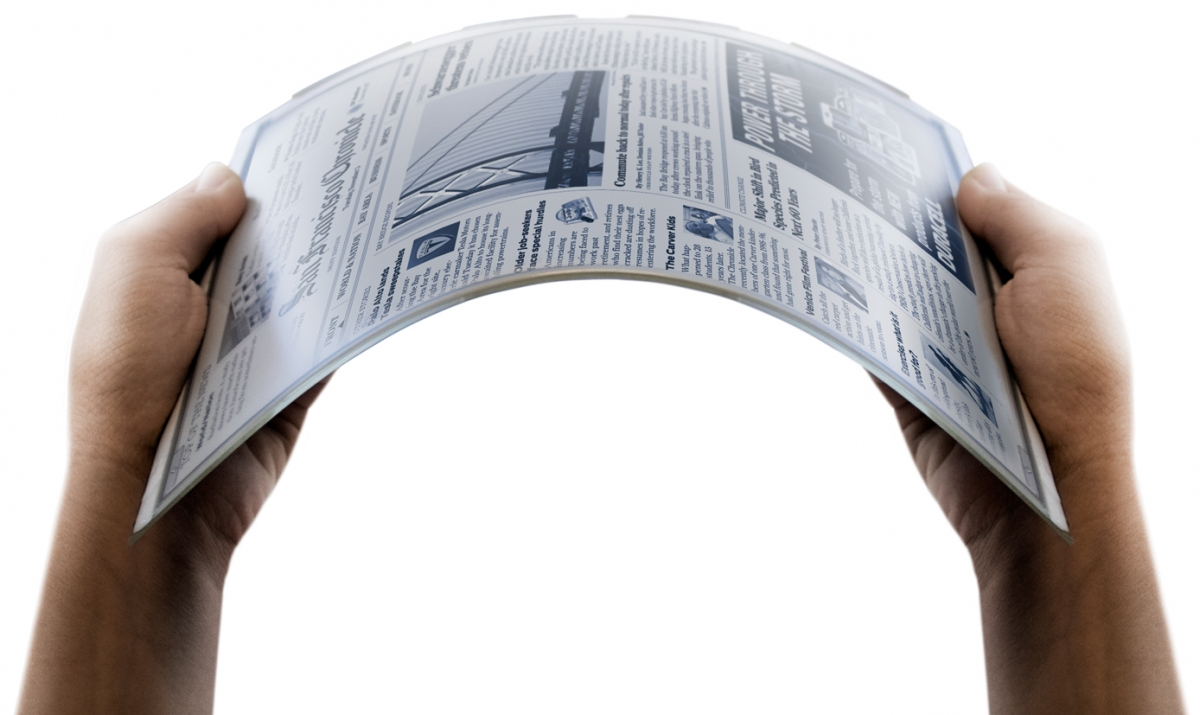 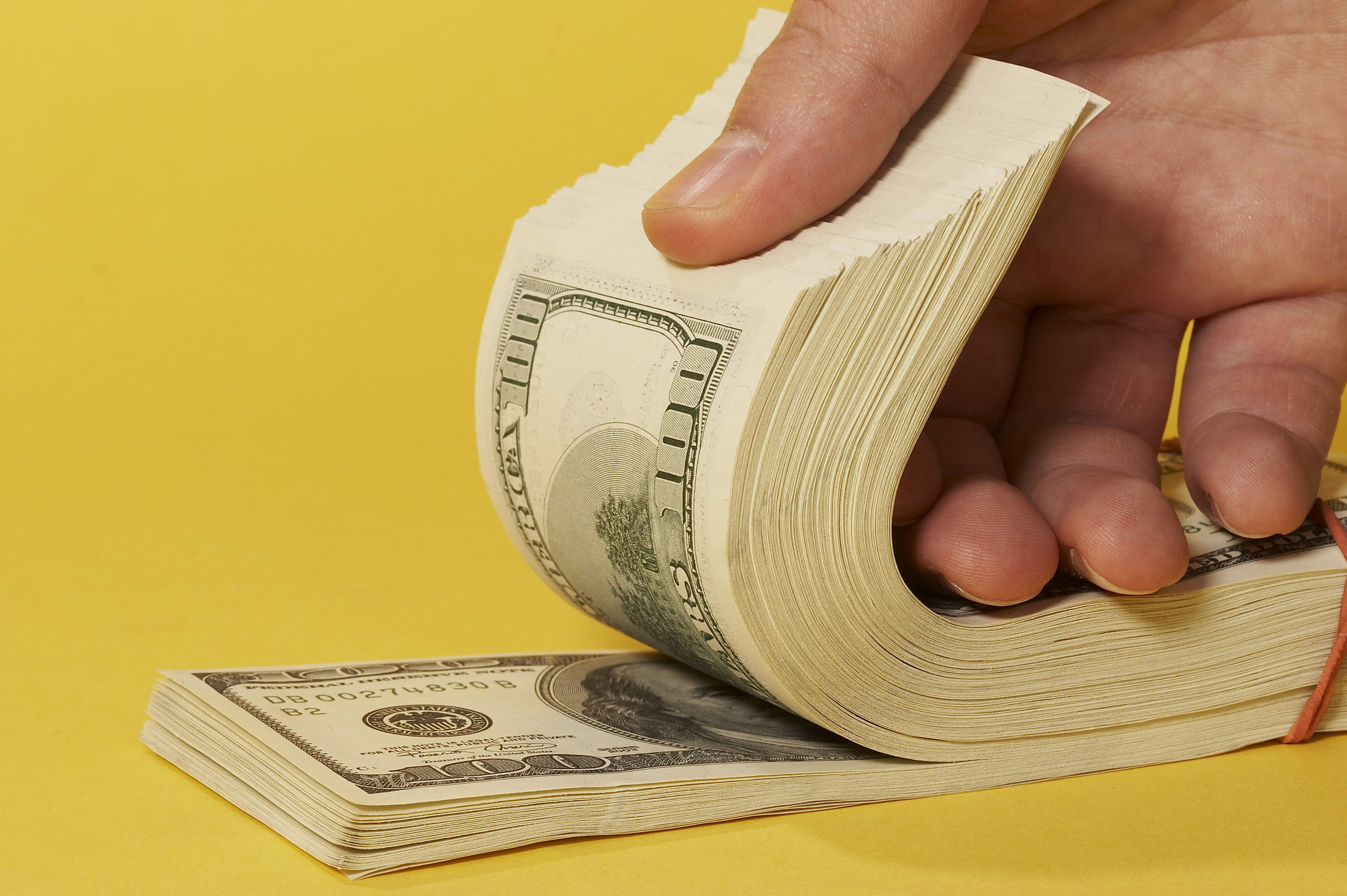 15
Традиционное и технологическое предпринимательство: Ключевые различия
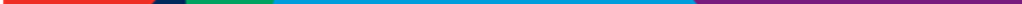 Традиционное предпринимательство : 
сначала - коммерциализация,
потом - монетизация
Технологическое предпринимательство : 
сначала - монетизация, 
потом - коммерциализация
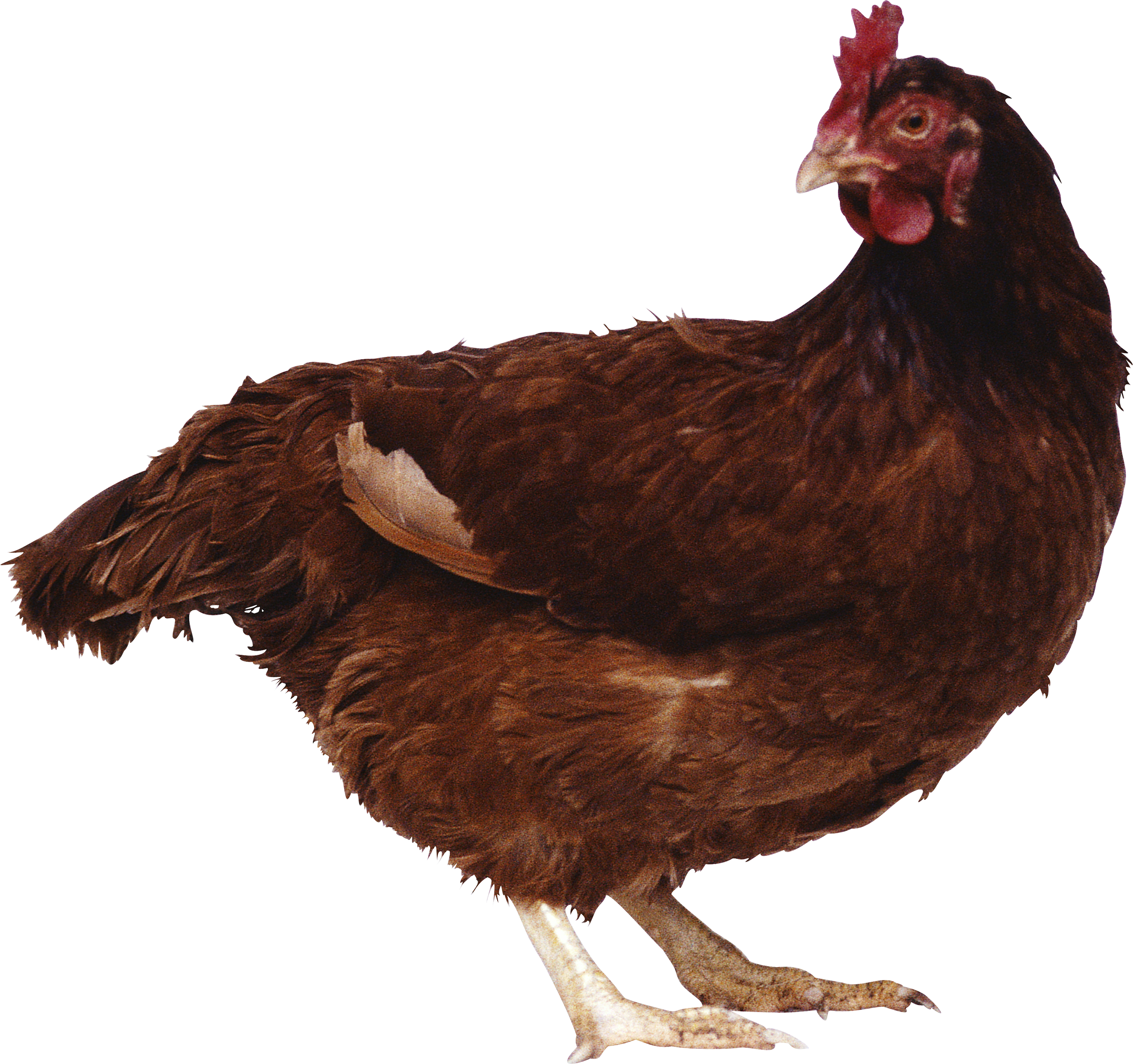 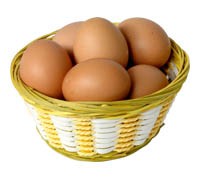 16
Предпринимательство: традиционное vs. технологическое
Традиционная и инновационная экономика: Ключевые различия
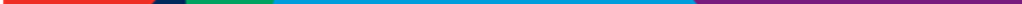 Традиционная экономика: спрос рождает предложение
Инновационная экономика: предложение рождает спрос
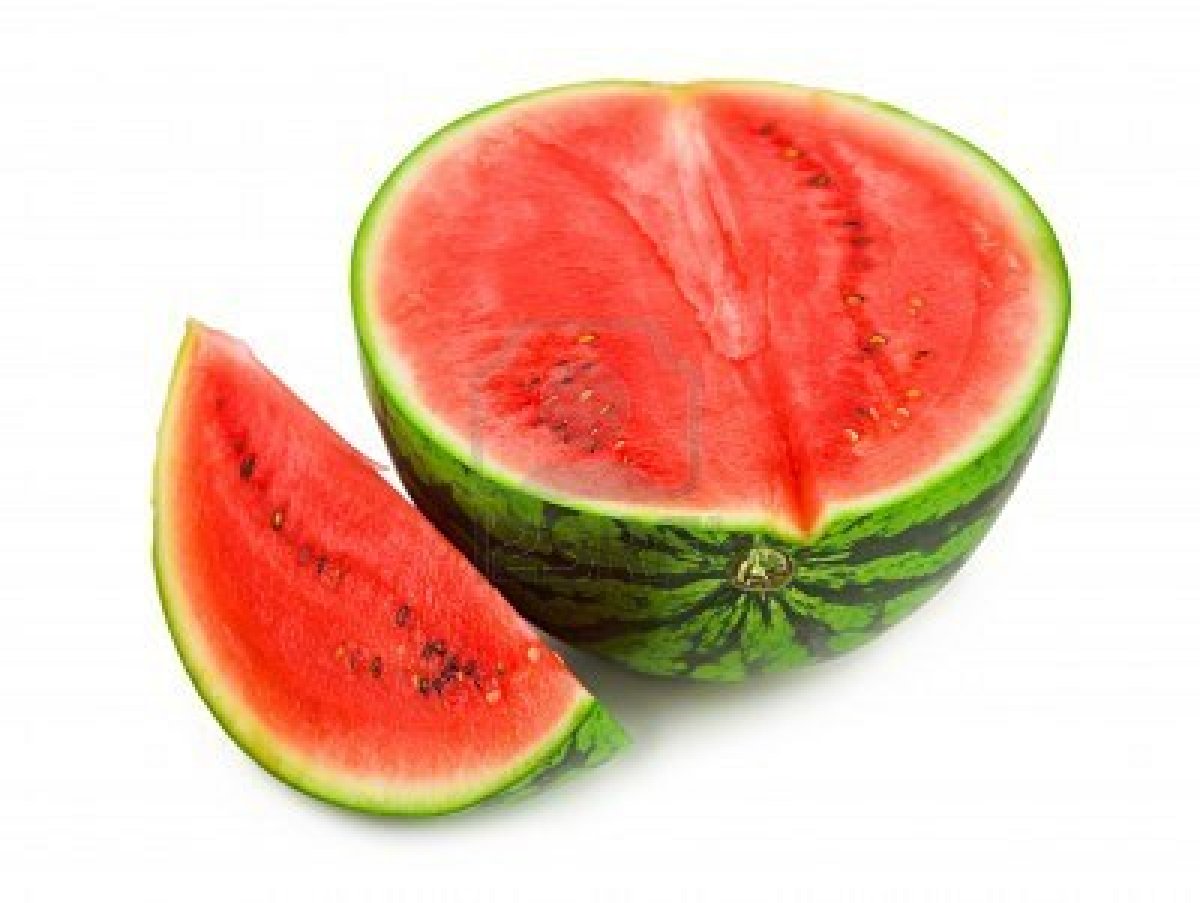 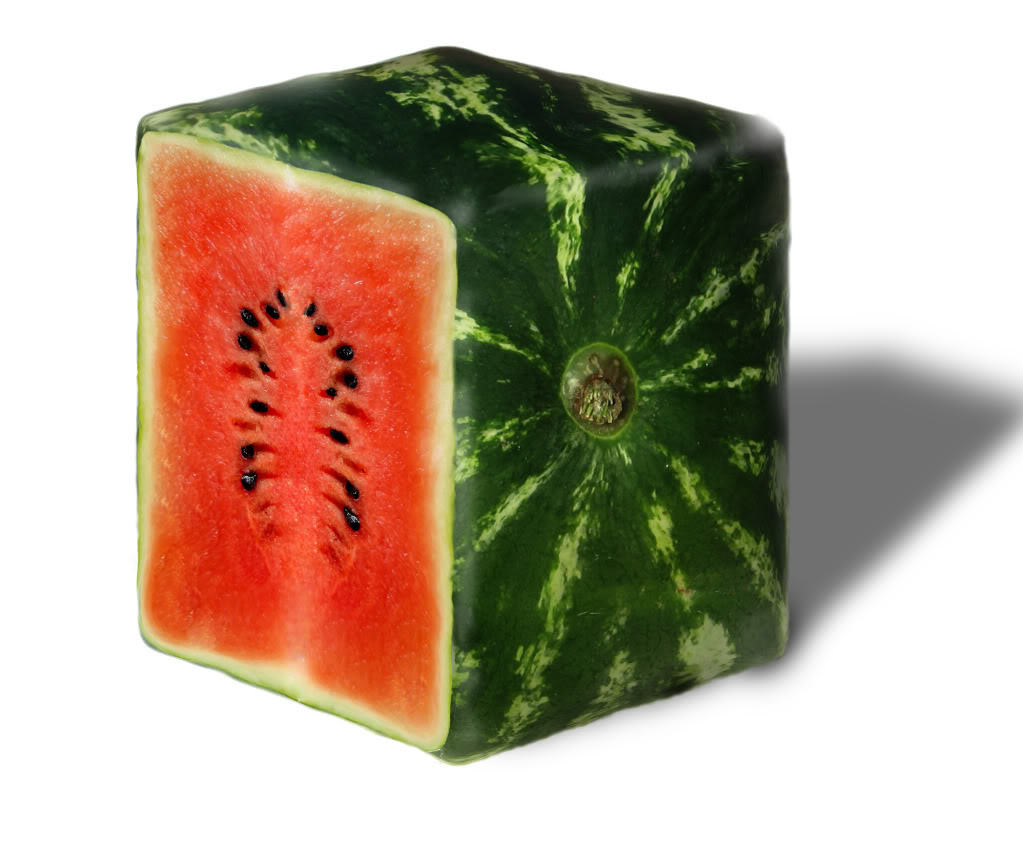 17
Предпринимательство: традиционное vs. технологическое
Традиционная и инновационная экономика: Ключевые различия
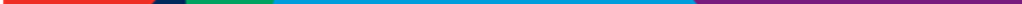 Традиционная экономика: старшие обучают младших
Инновационная экономика: младшие обучают старших
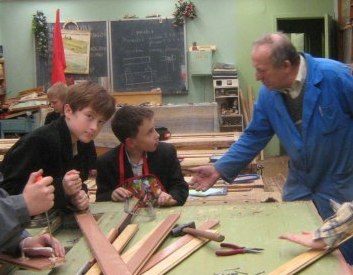 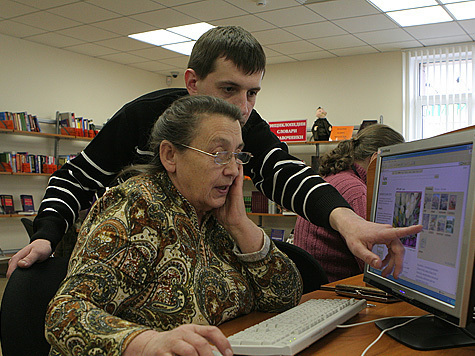 18
Роль наноиндустрии в инновационной экономике
Нанотехнологии: что это такое?
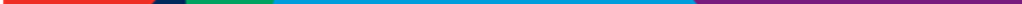 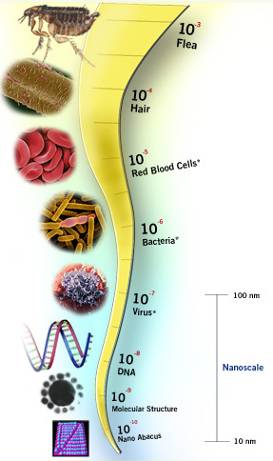 Нано (от греческого «нанос» – гном): 1 миллиардная доля. 
1 нанометр = 10-9 м.
Диаметр человеческого волоса: 60 000 – 100 000 нанометров

Красные кровяные тельца: 6000-10000 нанометров

Вирусы: 100 нанометров

Атомы: в среднем 1/10 десятая нанометра
От 1 до 100 нанометров – это, как правило, надатомарный уровень структуры вещества
Нанотехнологии - это технологии, позволяющие изменить потребительские свойства продукта с помощью воздействия 
на наноразмерном уровне.
19
Роль наноиндустрии в инновационной экономике
Наноиндустрия: что это такое?
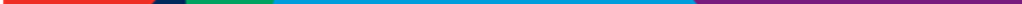 Нанотехнологии позволяют создавать и модифицировать объекты 
с принципиально новыми макросвойствами – 
механическими, химическими, электрическими, оптическими и др.
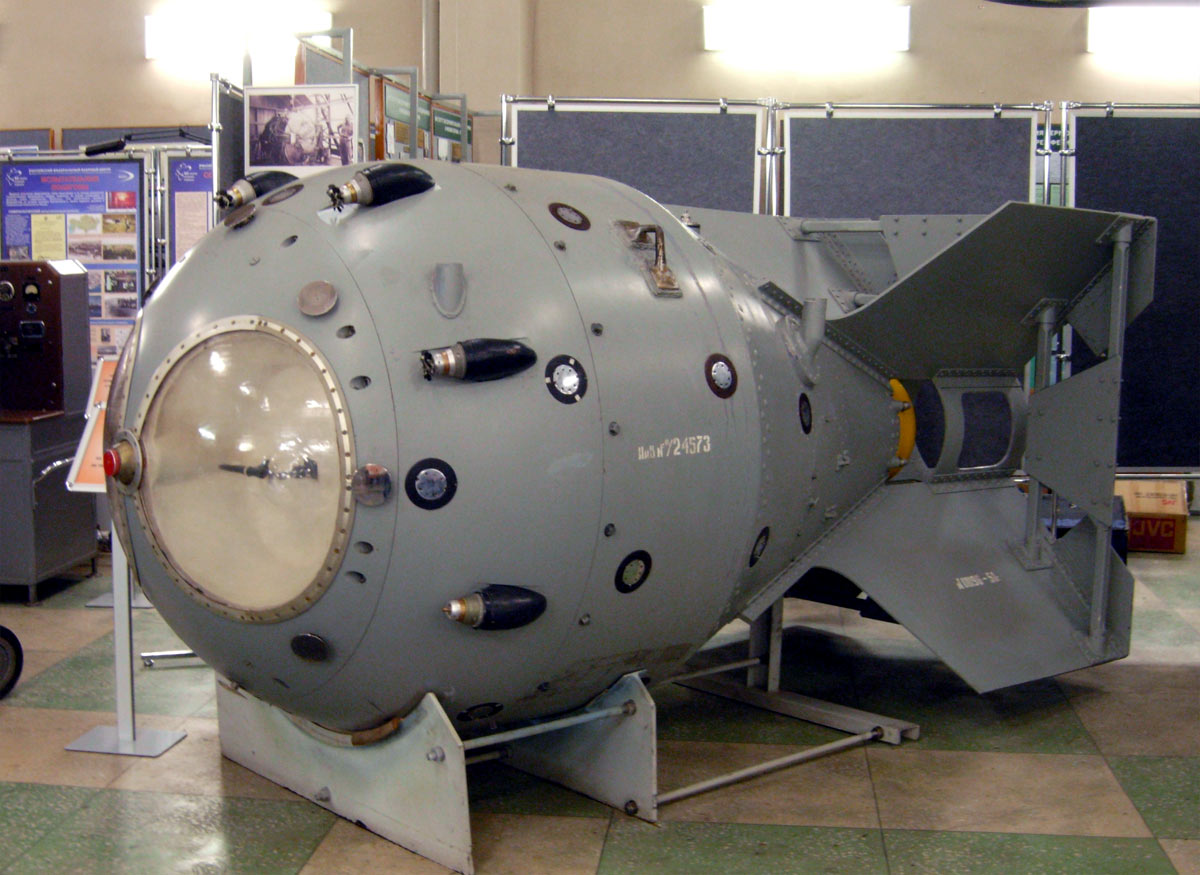 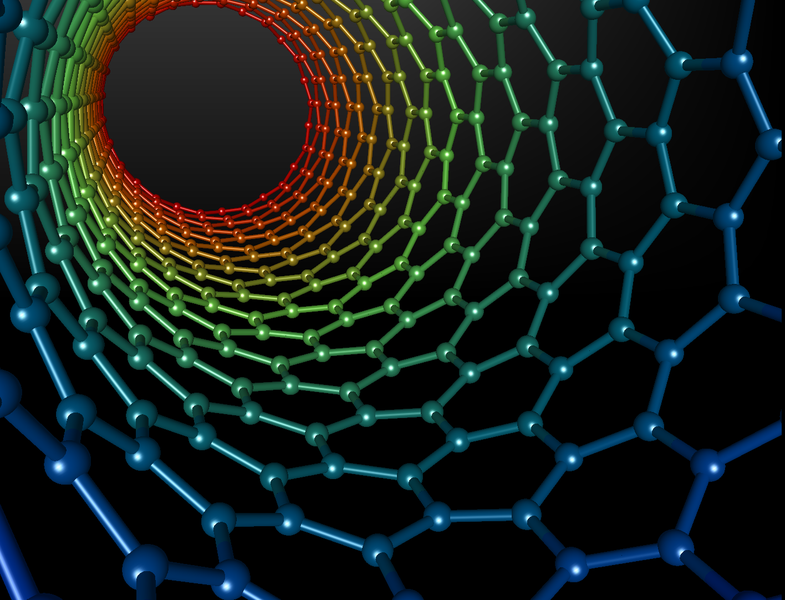 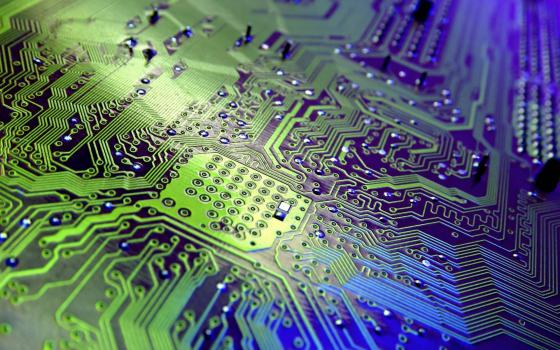 1940-1950-е: 
атомная бомба и атомная энергетика
1960 - 1980-е: 
микроэлектроника, 
микробиология;
2000-е: 
наноиндустрия
Научившись оперировать свойствами вещества на атомном уровне еще в 1940-е гг., технологический мир вновь «вернулся на наноуровень» в 2000-е
20
Роль наноиндустрии в инновационной экономике
Наноиндустрия в мире
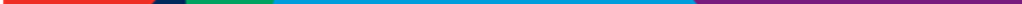 С 2001 года национальные наноинициативы приняты более чем в 20 странах мира. 
Прогнозируемый объем мирового рынка – более $1 трлн. к 2015 году (в 2001 г. ~$50 млрд.)
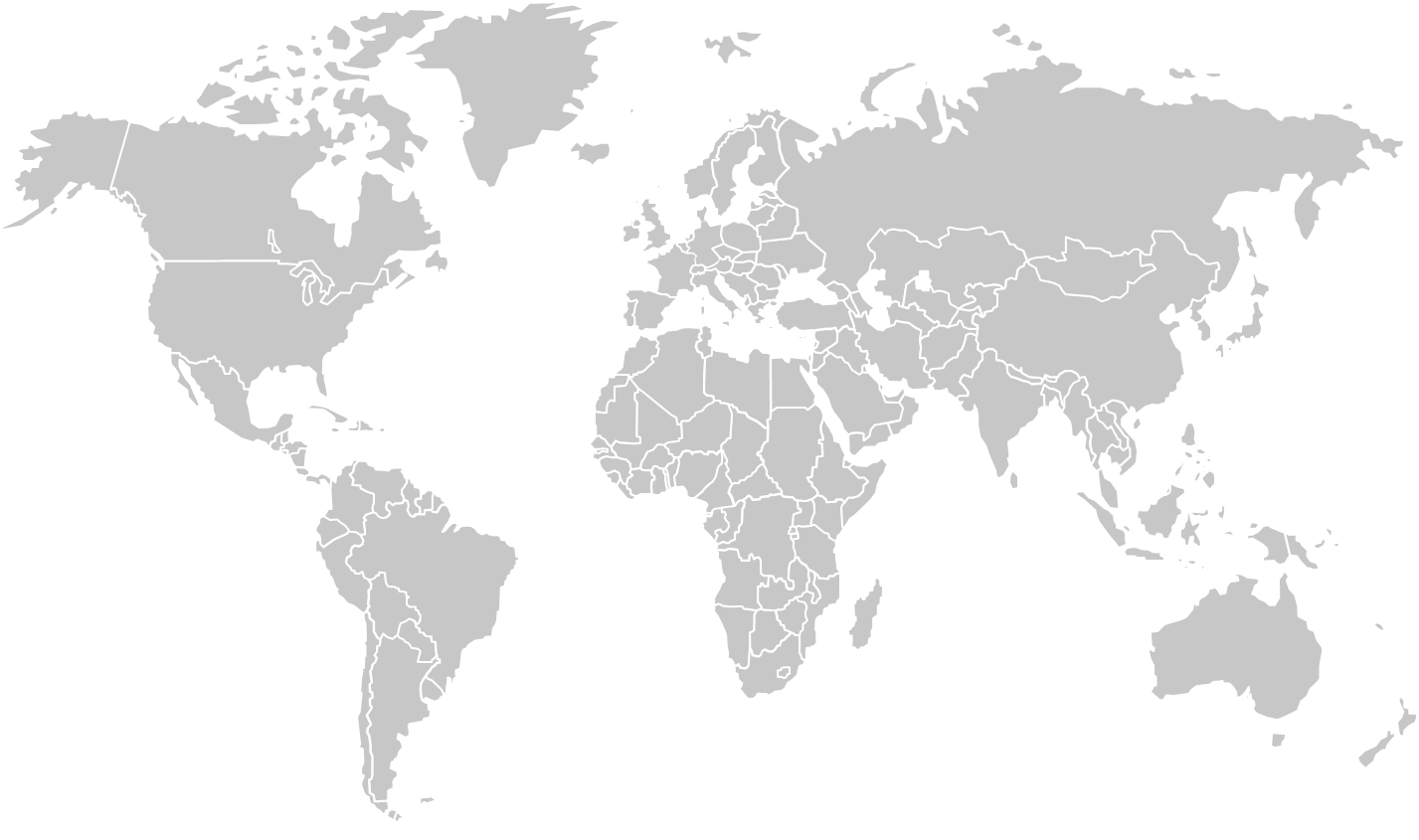 Россия
Австрия
Великобритания
Канада
Германия
Голландия
Ирландия
Франция
США
Япония
Китай
Израиль
Юж.Корея
Индия
Тайвань
Тайланд
Вьетнам
Малайзия
Сингапур
Индонезия
Австралия
В России наноиницаитива была принята Президентом в 2007 году
Н.Зеландия
21
Роль наноиндустрии в инновационной экономике
Наноиндустрия в России: 
Поздний старт, но высокий потенциал
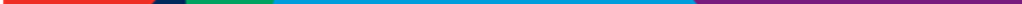 Источники: Lux Research, прогнозы РОСНАНО
США
устремленные в будущее
высшая лига
Япония
Германия
2015
Ю.Корея
Великобритания
Нанотехнологическая активность
Израиль
Россия
Италия
Сингапур
низшая лига
нишевые игроки
2007
2009
Роль высоких технологий в экономике
Задача-2015: Выход в «высшую лигу» глобальных лидеров
22
Роль наноиндустрии в инновационной экономике
Наноиндустрия в России: 
Этапы строительства
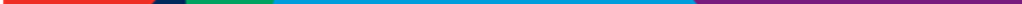 2007
2010
2015
24 апреля
19 июля
19 сентября
ФЗ «О реорганизации Российской корпорации нанотехнологий» 
(июль 2010)
Цель:
ежегодный объем продаж наноиндустрии 

900 млрд. руб.,
в т.ч.в результате реализации проектов с участием  «РОСНАНО» -
300 млрд.руб.
Президентская Инициатива «Стратегия развития наноиндустрии»
ГК «Роснанотех» зарегистрирована
ФЗ «О Российской корпорации нанотехнологий»
23
Роль наноиндустрии в инновационной экономике
Проекты, финансируемые 
ОАО «РОСНАНО»
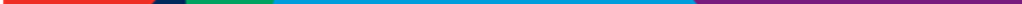 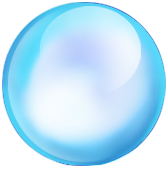 7
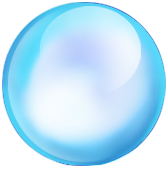 93
Производство
Финансовая 
инфраструктура
Инвестфонды
Наноматериалы
25
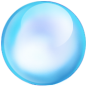 РОСНАНО Капитал

Burrill Capital Fund

Отраслевой фонд:Металлургия

Фонд DFJ-ВТБ Аврора

Российско-Казахстанский Фонд

Сколково-Нанотех

Фонд малобюджетных проектов (Красноярск)
Оптика и электроника
17
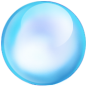 Медицина и фармакология
16
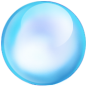 Энергоэффективность
9
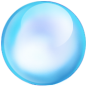 Модификация поверхности
13
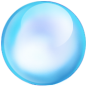 Прочие
13
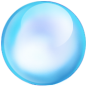 Итого профинансировано: 100 проектов на сумму более 263 млрд.руб. 
(в т.ч. ОАО «РОСНАНО» – 133 млрд.руб, соинвесторы – более 130 млрд.руб.)
К сегодняшнему дню в стране построено и введено 38 новых заводов
24
Роль наноиндустрии в инновационной экономике
ОАО «РОСНАНО» и ФИОП: Выручка: планы, факты, задачи
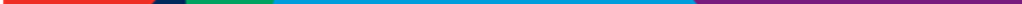 ОАО «РОСНАНО»
ФИОП
25
Роль наноиндустрии в инновационной экономике
Проекты с участием РОСНАНО: Твердотельная светотехника [Оптоган]
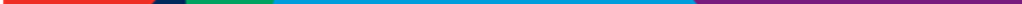 Проект по производству светодиодов и систем освещения на их основе


Бюджет: 4,6 млрд. руб. 


Пуск производства: ноябрь 2010 г.
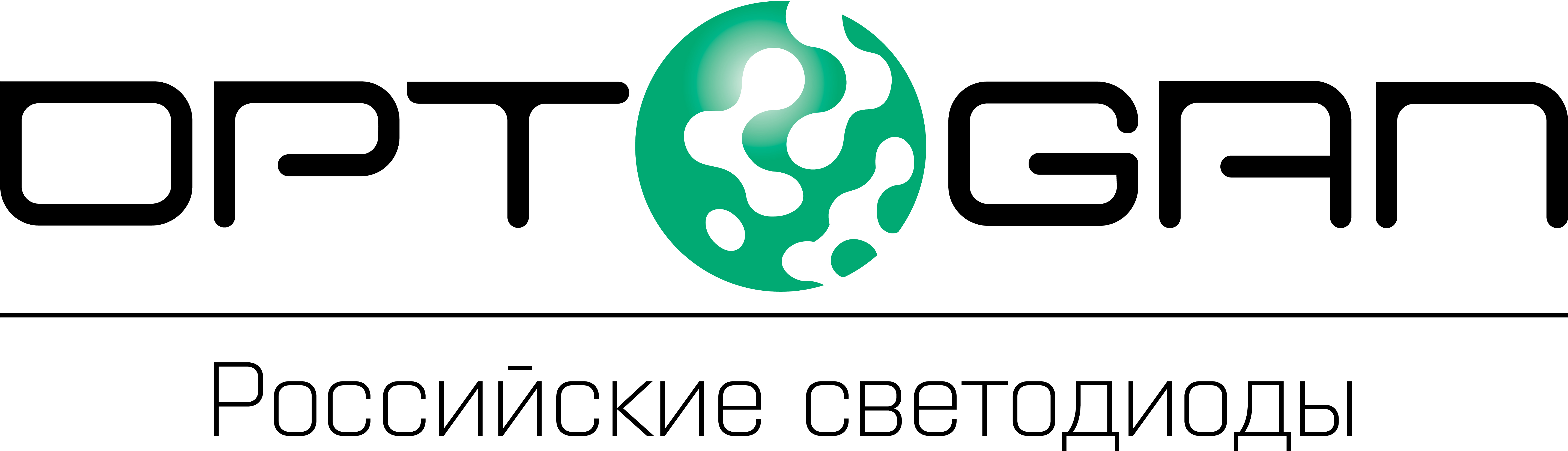 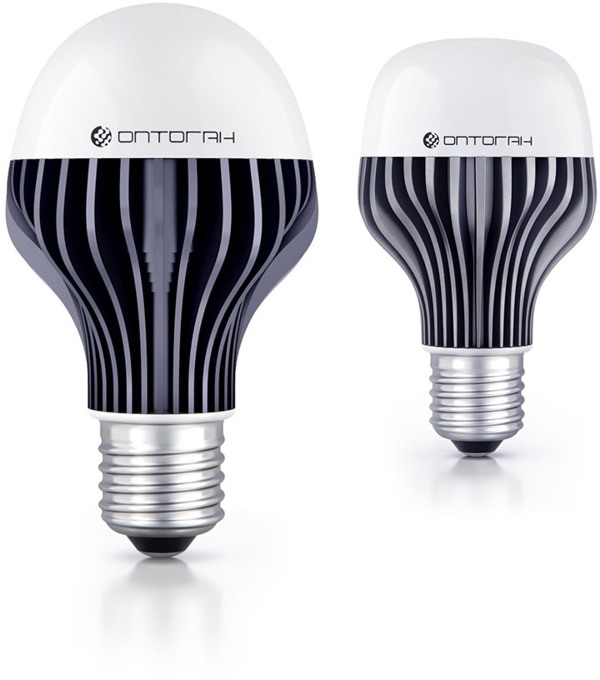 26
Роль наноиндустрии в инновационной экономике
Проекты с участием РОСНАНО: Глюкометр [Эрбитек]
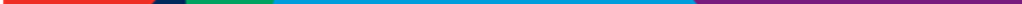 Проект по производству глюкометров (для инвазивного измерения сахара в крови) 


Бюджет: 800 млн. руб. 


Пуск производства: ноябрь 2012 г.
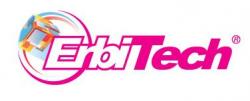 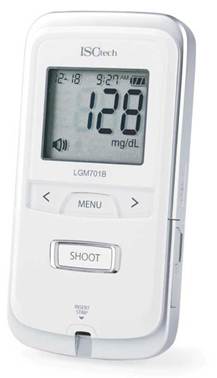 27
Роль наноиндустрии в инновационной экономике
Проекты с участием РОСНАНО:
MRAM [Crocus]
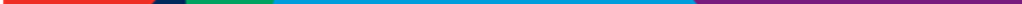 Создание производства магниторезистивной оперативной памяти в России 


Бюджет: 11,1 млрд.руб. 


Пуск производства: IV кв.2013 года
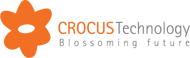 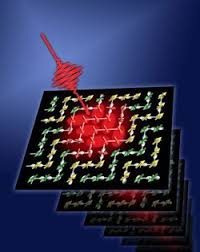 28
Роль наноиндустрии в инновационной экономике
Проекты с участием РОСНАНО:
Нанопокрытия [Плакарт]
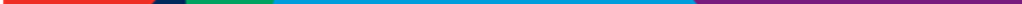 Организация производства и создание сервисных центров по нанесению многофункциональных нанопокрытий для оборудования в разных сферах промышленности

Бюджет: 3,3 млрд.руб.  


Пуск производства: декабрь 2011 г.
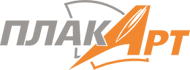 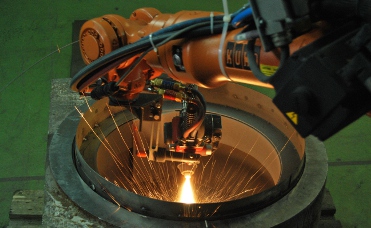 29
Как стать технологическим предпринимателем?
«Дорожная карта» технологичского предпринимателя
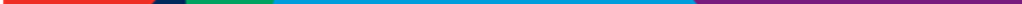 Сегодня
Завтра
Послезавтра
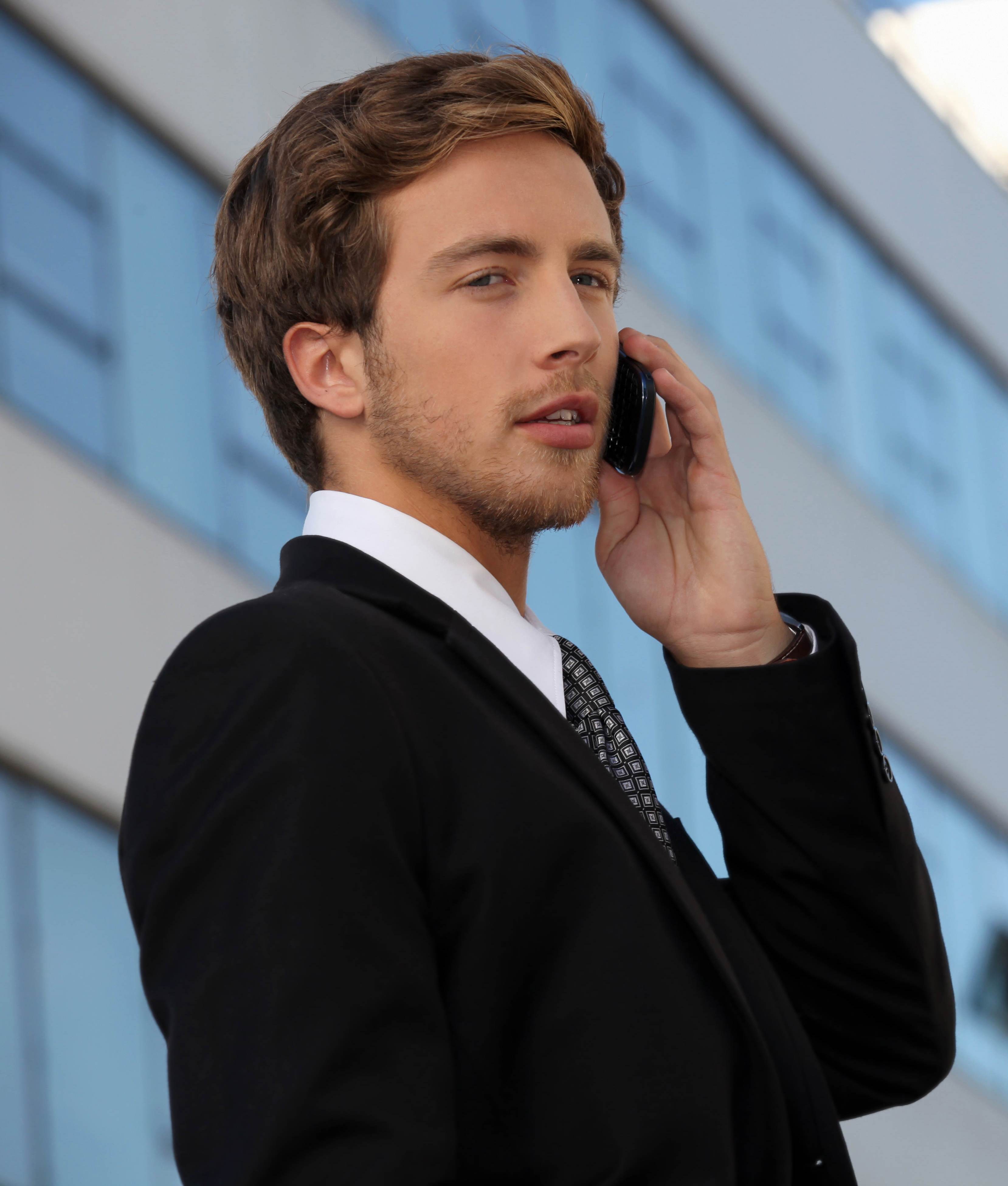 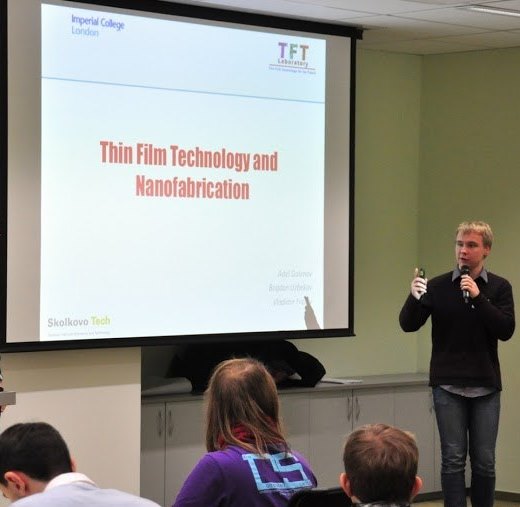 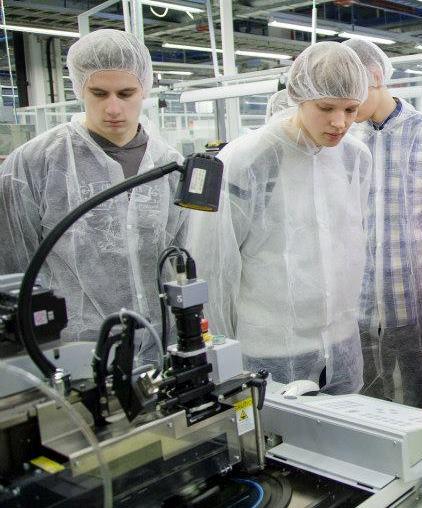 Ты – 
участник Школьной лиги «РОСНАНО»…
Ты – 
студент одного из ведущих ВУЗов страны…
Ты создаешь стартапы,
работаешь в инновационной компании
30
Как стать технологическим предпринимателем?
Кадры для ведущих ВУЗов всей страны –
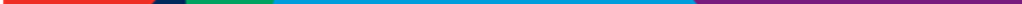 Санкт-Петербург

СПбНИУ ИТМО;  СПбГЭТУ (ЛЭТИ)
…
Екатеринбург

Уральский федеральный университет
Москва 

МФТИ; СколТех; МИСиС; МИФИ; МИЭТ
…
Уфа

Башкирский гос. университет
Воронеж

Воронежский гос.
университет
Томск

Томский политех.
университет; ТУСУР
…
Белгород
Белгородский БГТУ
Новосибирск

Новосибирский гос.
технический университет
31
Как стать технологическим предпринимателем?
– Будущее инновационной экономики!
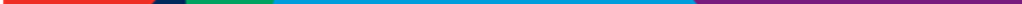 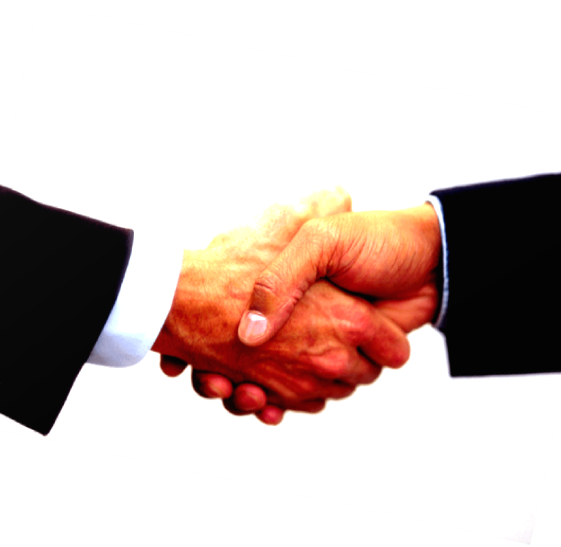 Предприниматели, понимающие научно-технические тренды
Ученые и инженеры, понимающие потребности 
рынка
ВУЗы
Школы
32